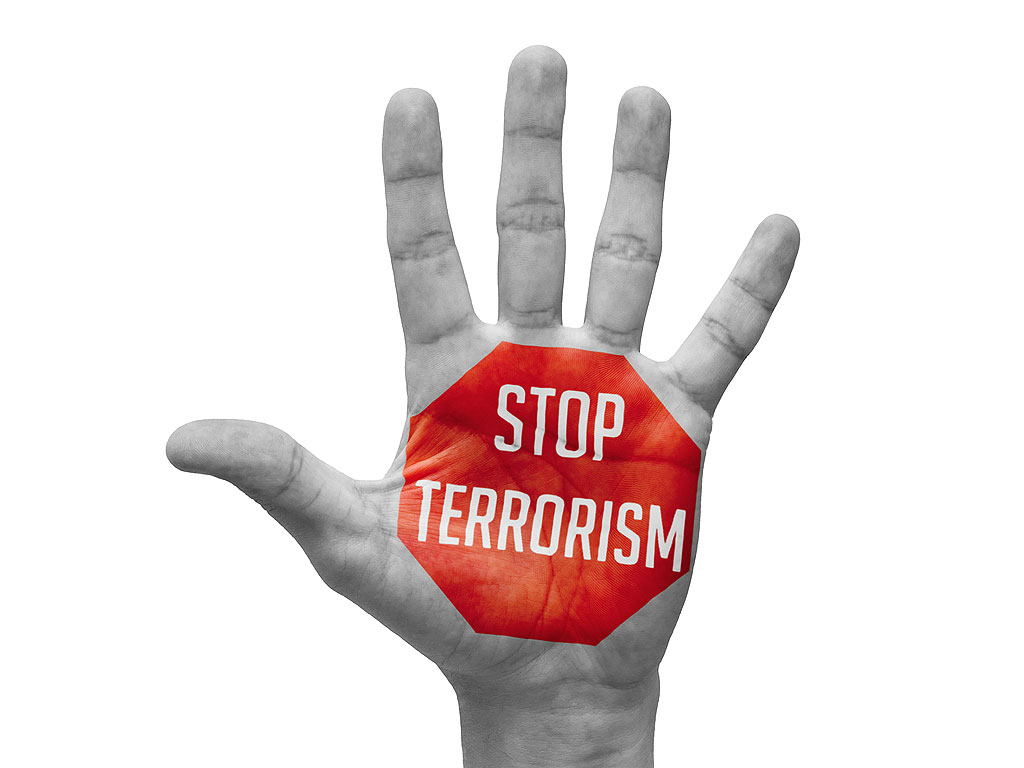 За совершение террористического акта, содействие террористической деятельности, организацию террористического сообщества и участие в нем предусмотрена уголовная ответственность в виде лишения свободы сроком до 20 лет (ст.205, 205.1, 205.4 УК РФ)
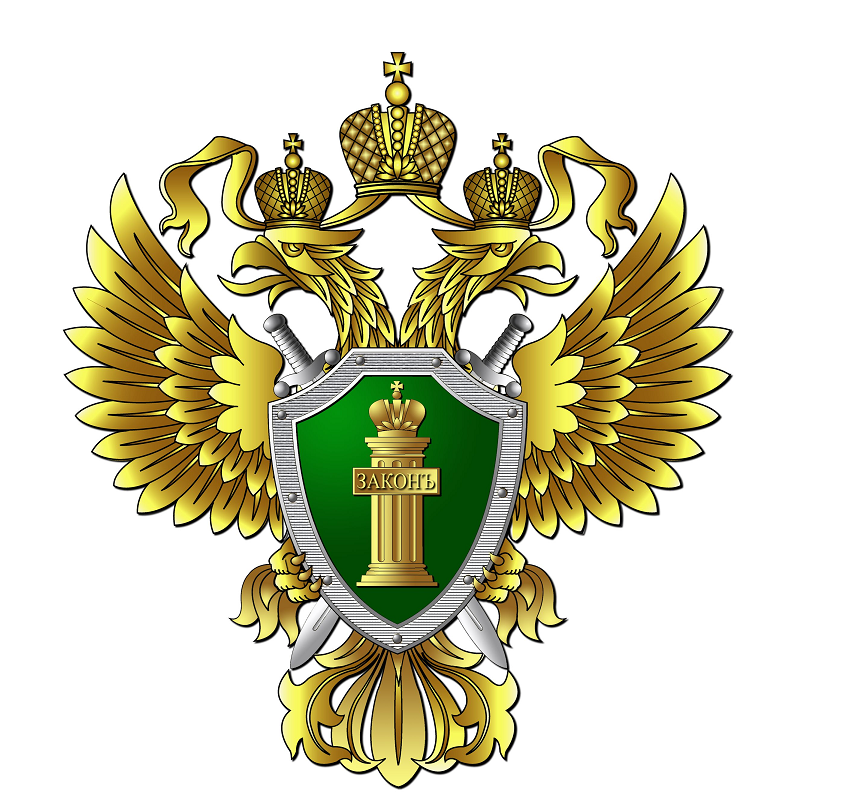 Усть-Джегутинская межрайонная прокуратура
Если вам стало известно о
готовящемся или совершенном
преступлении, немедленно
сообщите об этом в:

ОМВД России по Усть-Джегутинскому району 
ул. Ленина, 97, г.Усть-Джегута, КЧР
Тел.8-878-75-7-49-70

Усть-Джегутинскую межрайонную прокуратуру 
ул. Богатырева, 32, г.Усть-Джегута, КЧР
Тел.8-878-75-7-24-64
Федеральный закон от 25 июля 2002 г. №114-ФЗ "О противодействии экстремистской деятельности"
Федеральный закон "О противодействии терроризму" от 06.03.2006 №35-ФЗ
Противостоять
ТЕРРОРИЗМУ !